Presentatie Lisette v/d Velpen
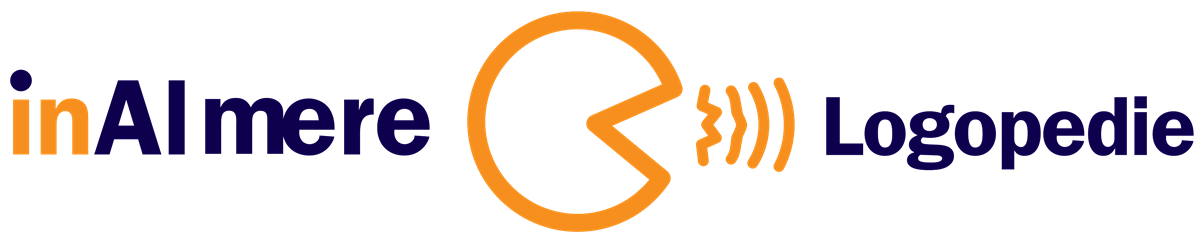 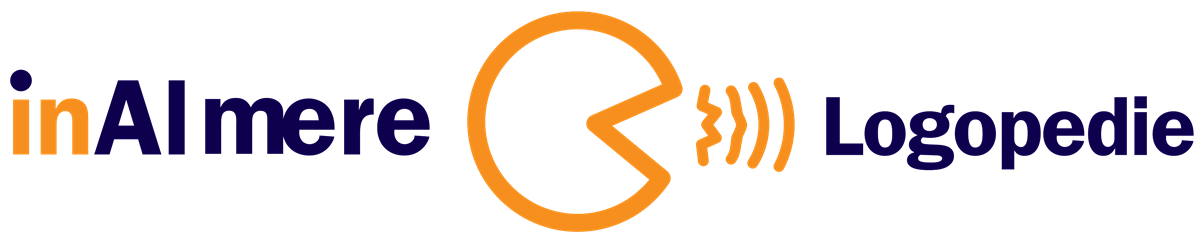 Verwijzingen bij TOS ( zorgpad)
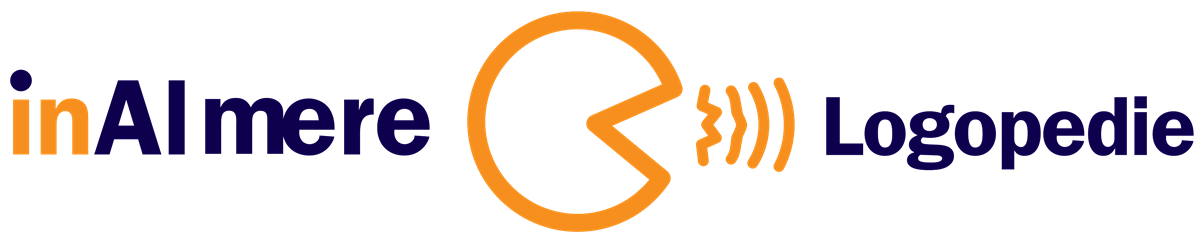 S-TOSVermoedelijke S-TOSTaalachterstandTOS
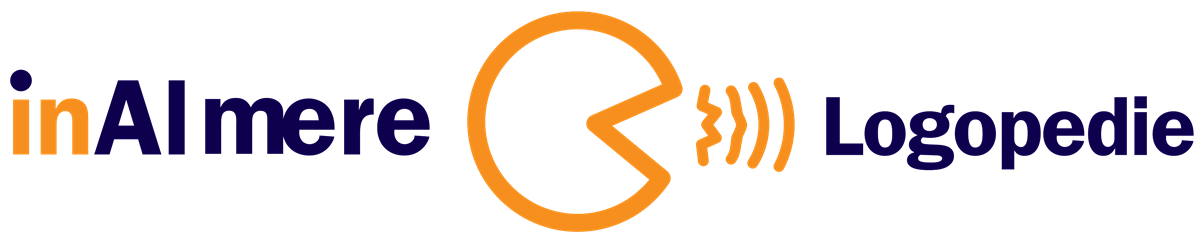 Verhoogd risico op sociale, emotionele en gedragsproblemenVerhoogd risico op lees-en leerproblemen

Vaker slachtoffer van pesten Minder vriendschappen

Meer angsten

Groter risico op het ontwikkelen van psychiatrische stoornissen
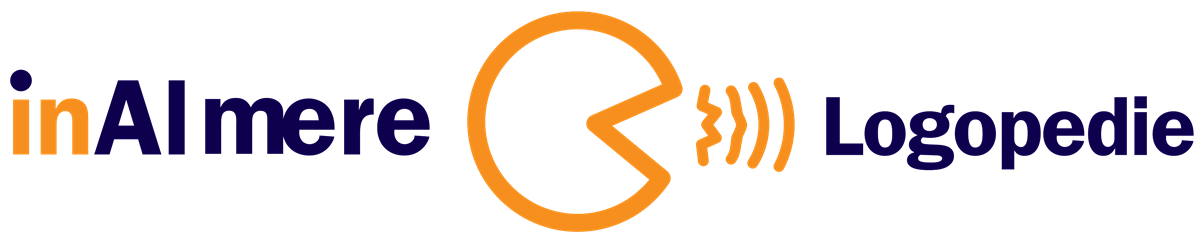 DTL   of   verwijzing ?
Voordelen DTL: 
Ouders kunnen zelf alle initiatieven nemen; ook als de arts logopedie niet nodig vindt
(huis) Arts wordt administratief ontlast

Nadelen DTL
Niet iedere zorgverzekeraar koopt DTL in
Bij 2 rode vlaggen alsnog terug naar de arts. Logopedist mag niet direct onderzoek starten ( taal<>spraak) : Gereserveerde tijd ( 60 minuten) mag niet worden ingevuld.
Altijd een verslag naar de verwijzer van consult, daarna nog een keer na start behandeling.
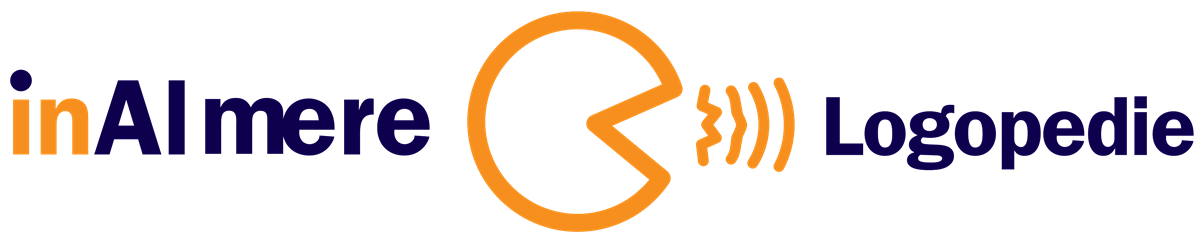 Huisarts
Overige   bv                      ( kinderkliniek) , KNO arts.
Consultatiebureau-arts/jeugdverpleegkundige met AGB code
Multidisicplinair team ( Audiologisch Centrum)
Psycholoog
S- TOS (taalontwikkelingsstoornis)
           Leeftijd   1-18 jaar
KNO arts /audicien
Ergotherapeut
(kinder) Oefentherapeut> verwijzing
Opvoedkundig spreekuur
Integrale vroeghulp/thuiszorgorganisatie
Orthopedagoog (cognitief onderzoek)
(kinder) Fysiotherapeut > verwijzing
GGZ
Huisarts/Jeugdarts
KNO arts
AudicienOrthopedagoog
Fysiotherapeut
Ergotherapeut
Oefentherapeut
Opvoeddeskundige
Psycholoog
Audiologisch centrum
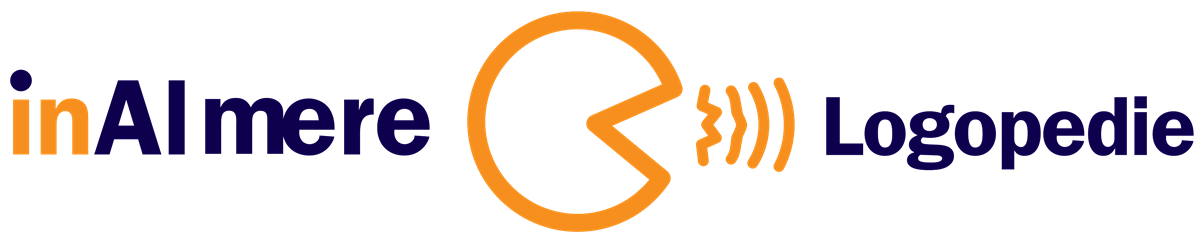 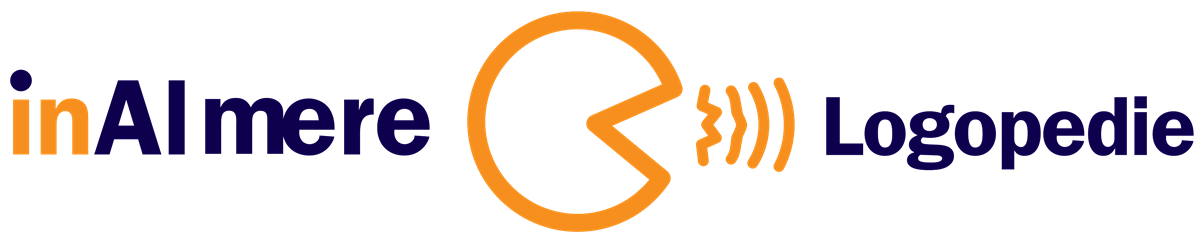 Hoe kunnen we makkelijk communiceren?

      Hoe kunnen we makkelijk verwijzen?

      Hoe kunnen we inhoudelijk samenwerken met 
      zo min mogelijk extra ( administratieve) 
      lasten?